Daily prayer & collective worship
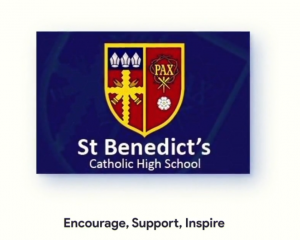 Thursday 14TH January 2021
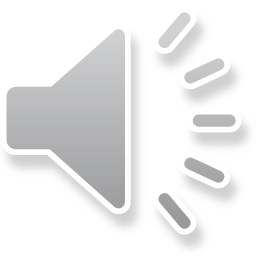 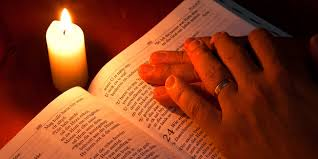 Collective Worship
Let us start with the Sign of the Cross

In the name of the Father and of 
the Son and of the Holy Spirit. 
Amen
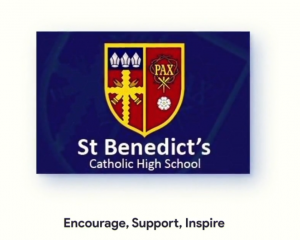 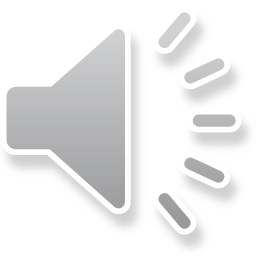 Gospel:Mark 1:40-45
The leprosy left the man at once, and he was cured
A leper came to Jesus and pleaded on his knees: ‘If you want to’ he said ‘you can cure me.’ Feeling sorry for him, Jesus stretched out his hand and touched him. ‘Of course I want to!’ he said. ‘Be cured!’ And the leprosy left him at once and he was cured. Jesus immediately sent him away and sternly ordered him, ‘Mind you say nothing to anyone, but go and show yourself to the priest, and make the offering for your healing prescribed by Moses as evidence of your recovery.’ The man went away, but then started talking about it freely and telling the story everywhere, so that Jesus could no longer go openly into any town, but had to stay outside in places where nobody lived. Even so, people from all around would come to him.
.
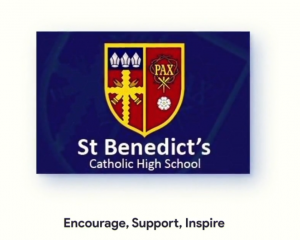 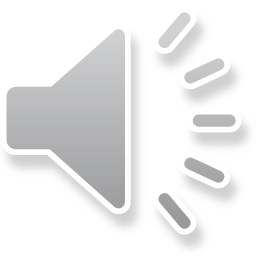 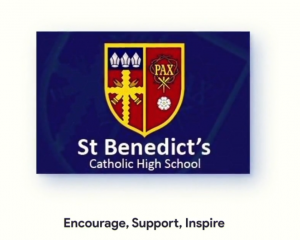 Thoughts from pope Francis
You can’t build a community without closeness; you can’t make peace without closeness; you can’t do good without drawing near. Jesus could have said to him: “Be healed!”. No: He drew close and touched him. What’s more: at the moment that Jesus touched the unclean man, He became unclean. And this is the mystery of Jesus: He takes upon Himself our uncleanliness, our impurities. St Paul says it well: “Jesus, though he was in the form of God, did not count equality with God a thing to be grasped, but emptied himself”. And then, Paul goes even further “Jesus became sin”: Jesus became sin, Jesus became excluded, took impurity upon Himself to draw close to us.
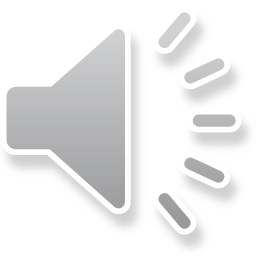 Let us pray
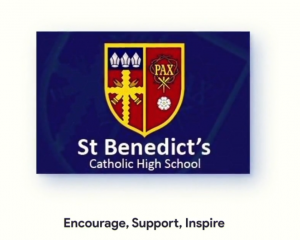 Let us begin this new day with Christ, thanking him for all he has brought to us, and asking him to bless us.
All - Lord, accept and bless our work today.
You are gentle and humble of heart:
  teach us to receive others as you did.
 All - Lord, accept and bless our work today.
Show your mercy to those who are sick:
  may each new day increase their trust in you.
 All - Lord, accept and bless our work today.
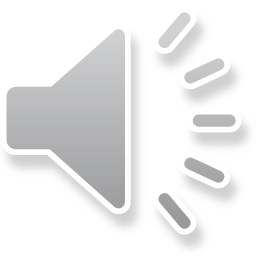 Let us pray  together
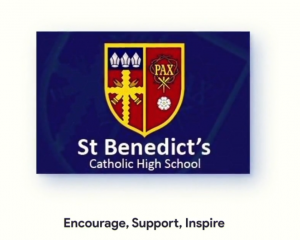 Our Father, who art in heaven,
Hallowed be thy Name.
Thy Kingdom come. 
Thy will be done on earth, 
As it is in heaven.
Give us this day our daily bread.
And forgive us our trespasses,
As we forgive those who trespass against us. 
Do not let us fall into temptation, 
And deliver us from evil. 
Amen.
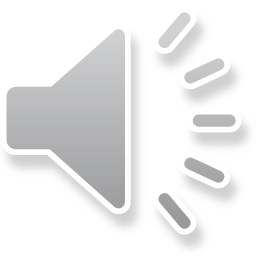 Activity
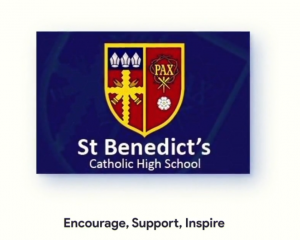 Pope Francis, in his reflection spoke about the closeness of community.  As we physically cannot be together, we can still retain that closeness without the use of technology.
I want you to write  letter to a relative who doesn’t live with you, maybe a grandparent, Aunt, Uncle or cousin. They may live in the same town or far away, just think about how they would feel if they received a letter from you – I am sure it would brighten their day.  You never know they could write back to you!
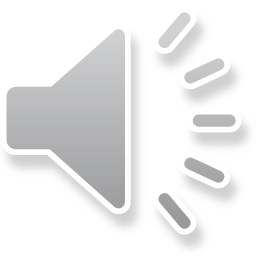